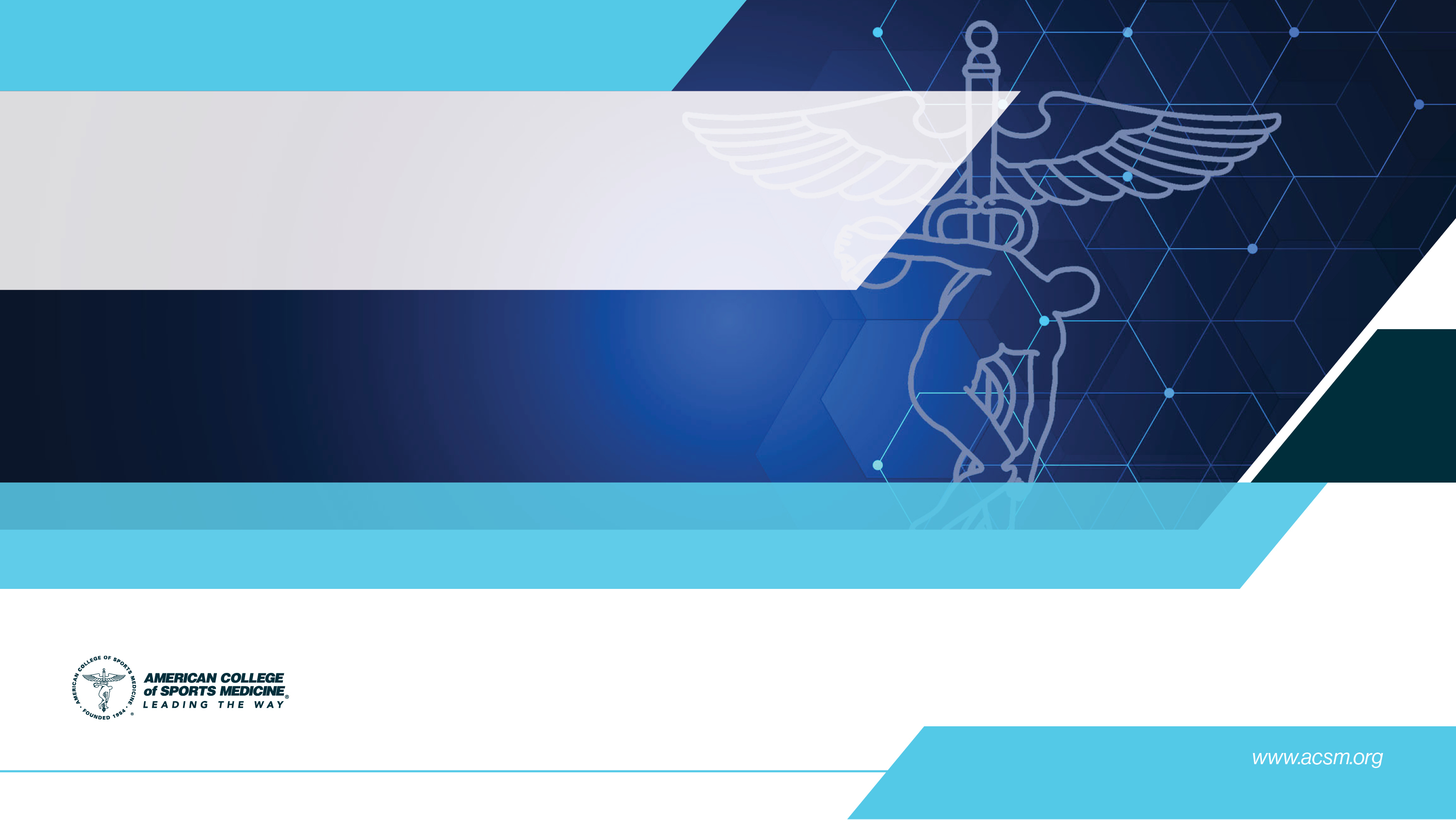 Anabolic-Androgenic Steroid Use in Sports, Health, and Society
ACSM Expert Consensus Statement 2021
Purpose of the Update
To summarize the current evidence on the use of anabolic-androgenic steroids (AAS) and extend the recommendations provided in the previous ACSM Position Stand published in 1987 (1).
Provide a brief history of AAS use, an update on the science of how we now understand AAS to be working metabolically/biochemically, potential side effects, the prevalence of use among athletes, and the use of AAS in clinical scenarios.
[Speaker Notes: Original reference (1) == 1
1. American College of Sports Medicine position stand on the use of anabolic-androgenic steroids in sports. Med Sci Sports Exerc. 1987;19(5):534-9.]
Introduction
Anabolic-androgenic steroids are drugs chemically and pharmacologically related to testosterone (T) that promote muscle growth.
In the United States, AAS are classified as Schedule III controlled substances (2).  
Non-therapeutic use of AAS is used to improve strength, power, increase muscle mass, and improve appearance.
All major national and international sports organizations have banned the illicit use of AAS by athletes.
[Speaker Notes: Original reference (3) == 2
3. Hoffman JR, Kraemer WJ, Bhasin S et al. Position stand on androgen and human growth hormone use. J Strength Cond Res. 2009;23(5 Suppl):S1-s59.]
Brief History of AAS Use
T was synthesized and biochemically described in the late 1920s and 1930s (2, 3, 4).
T or AAS use by athletes began in the 1940s and 1950s, with culminating in extremely high usage at the 1968 Olympic Games (2, 5).
AAS were not included on the International Olympic Committee’s banned substance list initially because many questioned whether AAS use improved performance. 
In the 1980s, AAS use spread beyond athletics to gyms, health clubs, and the general public more broadly.
[Speaker Notes: Original references (3, 13, 14) == 2, 3, 4
3. Hoffman JR, Kraemer WJ, Bhasin S et al. Position stand on androgen and human growth hormone use. J Strength Cond Res. 2009;23(5 Suppl):S1-s59.
13. Kopera H. The history of anabolic steroids and a review of clinical experience with anabolic steroids. Acta Endocrinol Suppl (Copenh). 1985;271:11-8.
14. Pope HG, Brower KJ. Anabolic-androgenic steroid-related disorders. In: B Sadock, V Sadock editors. Comprehensive Textbook of Psychiatry. Philadelphia, PA: Lippincott Williams & Wilkins; 2009, p 1419e31.

Original references (3, 4) == 2, 5
3. Hoffman JR, Kraemer WJ, Bhasin S et al. Position stand on androgen and human growth hormone use. J Strength Cond Res. 2009;23(5 Suppl):S1-s59.
4. Kanayama G, Pope HG, Jr. History and epidemiology of anabolic androgens in athletes and non-athletes. Mol Cell Endocrinol. 2018;464:4-13]
Epidemiology of AAS Use
The general public and medical communities attribute AAS use primarily to competitive athletes (4), but research does not support this misperception.
Recreationally-active individuals aged 15-24 are more likely to use AAS than athletes participating in organized sport (23).
Reports on the prevalence of illicit AAS use in athlete and non-athlete populations are widely variable (24): 
Elite athletes: 9–67%
Gym attendees: 3.5–80%
Weightlifters, powerlifters, and bodybuilders: 33.3–79.5% (28, 30)
[Speaker Notes: Original references: 4
4. Kanayama G, Pope HG, Jr. History and epidemiology of anabolic androgens in athletes and non-athletes. Mol Cell Endocrinol. 2018;464:4-13	
Original references: 23
23. Thorlindsson T, Halldorsson V. Sport, and use of anabolic androgenic steroids among Icelandic high school students: a critical test of three perspectives. Substance abuse treatment, prevention, and policy. 2010;5:32.
Original references: 24
24. Kersey RD, Elliot DL, Goldberg L et al. National Athletic Trainers' Association position statement: anabolic-androgenic steroids. J Athl Train. 2012;47(5):567-88.
Original references: 28, 30
28. Perry PJ, Lund BC, Deninger MJ, Kutscher EC, Schneider J. Anabolic Steroid Use in Weightlifters and Bodybuilders: An Internet Survey of Drug Utilization. Clinical Journal of Sport Medicine. 2005;15(5):326-30.
30. Santos AM, Pereira da Rocha MS, da Silva MF. Illicit use and abuse of anabolic-androgenic steroids among Brazilian bodybuilders. Substance Use Misuse. 2011;46(6):742-8]
Methods and Patterns of AAS Use 
Attempts have been made to identify the type of individual prone to using AAS, however, one’s motivation to use AAS is multi-faceted and influenced by many factors (Table 4). 
Patterns of AAS use vary greatly and depend upon: AAS type, self-administration routes, dosages, cycling patterns and durations, and ancillary drugs. 
A “polypharmacy approach” is commonly used where supraphysiologic doses of injectable and oral AAS are stacked and pyramided progressively in cycles, while also consuming ancillary drugs for a variety of purposes (Table 7).
Androgen Physiology and Ergogenic Effects
T is the principle androgen in androgenic (masculinizing) and anabolic effects (tissue building). (Figure 2)
AAS perform many ergogenic, anabolic, and anti-catabolic functions leading to increased muscle strength, power, endurance, and hypertrophy in a dose dependent manner.(52)
How long-lasting the effects of a dose of AAS are remain unknown. Numerous factors influence: such as AAS used, potency, history of the athlete, training age, sex, developmental age (3,24,55-57)
Long term/persistent AAS effects are unknown(55)
[Speaker Notes: Original references: 
52 - Kraemer WJ, Ratamess NA, Nindl BC. Recovery responses of testosterone, growth hormone, and IGF-1
after resistance exercise. J Appl Physiol (1985) . 2017;122(3):549-58.
 3 - Hoffman JR, Kraemer WJ, Bhasin S et al. Position stand on androgen and human growth hormone use. J
Strength Cond Res . 2009;23(5 Suppl):S1-s59.
 24 - Kersey RD, Elliot DL, Goldberg L et al. National Athletic Trainers' Association position statement:
anabolic-androgenic steroids. J Athl Train . 2012;47(5):567-88.
 Yu JG, Bonnerud P, Eriksson A, Stål PS, Tegner Y, Malm C. Effects of long term supplementation of
anabolic androgen steroids on human skeletal muscle. PLoS One . 2014;9(9):e105330.
56. Huang G, Basaria S. Do anabolic-androgenic steroids have performance-enhancing effects in female
athletes? Mol Cell Endocrinol . 2018;464:56-64.
57. Cardinale DA, Horwath O, Elings-Knutsson J et al. Enhanced Skeletal Muscle Oxidative Capacity and
Capillary-to-Fiber Ratio Following Moderately Increased Testosterone Exposure in Young Healthy Women. Front
Physiol . 2020;11:585490.
 55. Yu JG, Bonnerud P, Eriksson A, Stål PS, Tegner Y, Malm C. Effects of long term supplementation of
anabolic androgen steroids on human skeletal muscle. PLoS One . 2014;9(9):e105330.]
Clinical Uses of AAS
The sale of therapeutic T is increasing 
Sales quadrupled between 2001 and 2011(144) 
Therapeutic T is mostly used to treat primary and secondary hypogoandism, along with delay/growth of puberty, and age-related T decline (147).
Recent interest has focused on the role of T in athletic performance in transgender athletes (198-200)
[Speaker Notes: Original references: 4]
AAS = Anabolic-Androgenic Steroid. ACSM = American College of Sports Medicine.
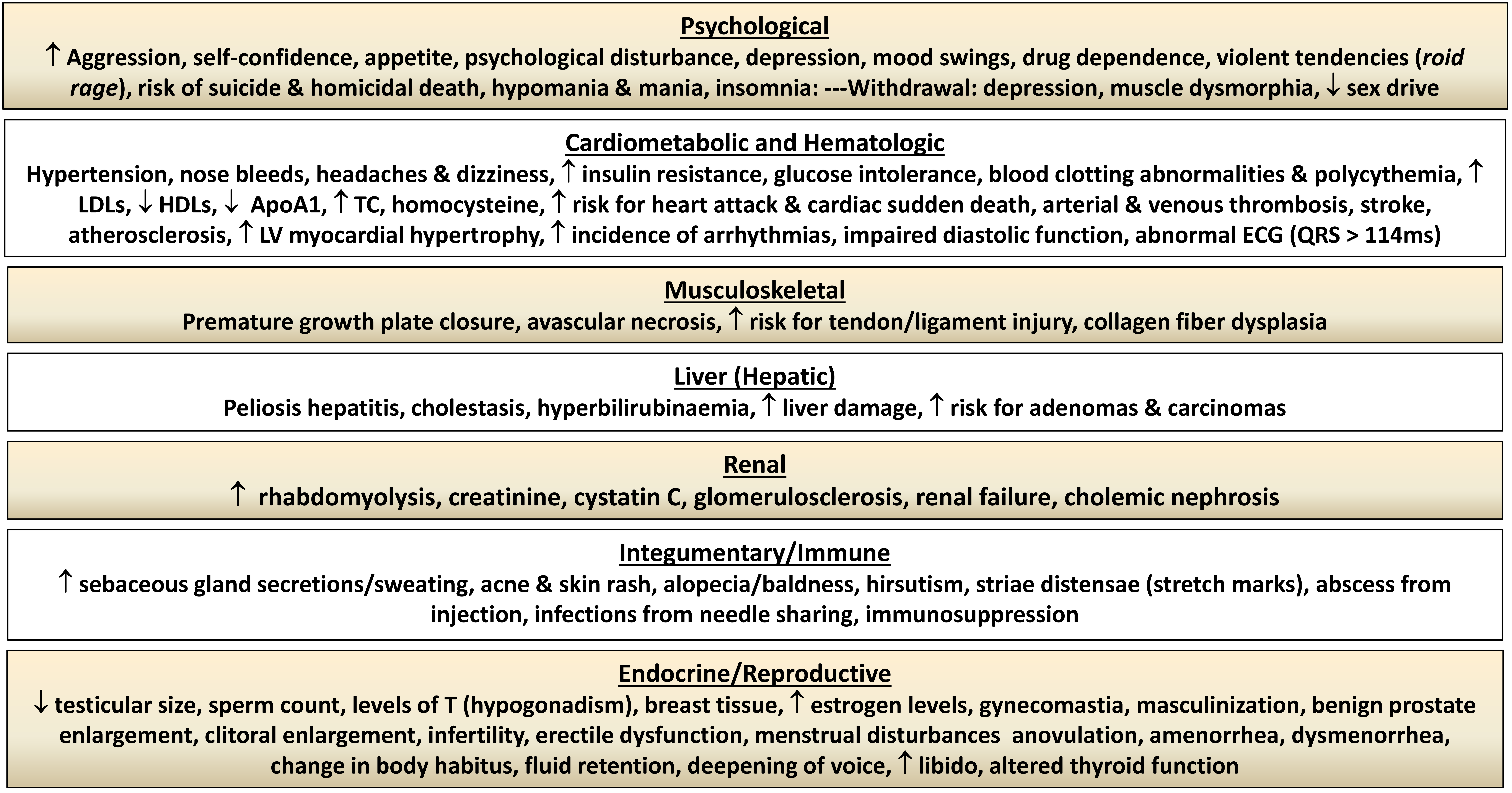 Purpose of the Update (alternate version)
This statement serves as an update to the ACSM Position Stand published in 1987 (1).
Substantial data have been collected since the prior position stand and anabolic-androgenic steroids (AAS) use patterns have changed significantly. 
Statement provides a brief history of AAS use, a scientific update of how we now understand AAS to be working metabolically/biochemically, potential side effects, prevalence of use among athletes, and clinical uses of AAS.
The position of ACSM is that the illicit use of ASS for athletic or recreational purposes is, in many cases, illegal, and unethical and also poses a substantial health risk
Substantial amount of scientific data on AAS had emerged
Circumstances of AAS use have evolved in athletic, recreational, and clinical groups 
 The use of AAS to enhance athletic performance is banned
Members of the athlete's support system should monitor for signs of use and understand why athletes might use AAS, along with  provide educational programming in a preventative capacity
References
American College of Sports Medicine position stand on the use of anabolic-androgenic steroids in sports. Med Sci Sports Exerc. 1987;19(5):534-9.
Hoffman JR, Kraemer WJ, Bhasin S et al. Position stand on androgen and human growth hormone use. J Strength Cond Res. 2009;23(5 Suppl):S1-s59.
Kopera H. The history of anabolic steroids and a review of clinical experience with anabolic steroids. Acta Endocrinol Suppl (Copenh). 1985;271:11-8.
Pope HG, Brower KJ. Anabolic-androgenic steroid-related disorders. In: B Sadock, V Sadock editors. Comprehensive Textbook of Psychiatry. Philadelphia, PA: Lippincott Williams & Wilkins; 2009, p 1419e31.
Kanayama G, Pope HG, Jr. History and epidemiology of anabolic androgens in athletes and non-athletes. Mol Cell Endocrinol. 2018;464:4-13
References
Hoffman JR, Kraemer WJ, Bhasin S et al. Position stand on androgen and human growth hormone use. J Strength Cond Res. 2009;23(5 Suppl):S1-s59.
Kraemer WJ, Ratamess NA, Nindl BC. Recovery responses of testosterone, growth hormone, and IGF-1 after resistance exercise. J Appl Physiol (1985) . 2017;122(3):549-58.
 Hoffman JR, Kraemer WJ, Bhasin S et al. Position stand on androgen and human growth hormone use. J Strength Cond Res . 2009;23(5 Suppl):S1-s59.
Kersey RD, Elliot DL, Goldberg L et al. National Athletic Trainers' Association position statement: anabolic-androgenic steroids. J Athl Train . 2012;47(5):567-88.
Yu JG, Bonnerud P, Eriksson A, Stål PS, Tegner Y, Malm C. Effects of long term supplementation of anabolic androgen steroids on human skeletal muscle. PLoS One . 2014;9(9):e105330.
Huang G, Basaria S. Do anabolic-androgenic steroids have performance-enhancing effects in female athletes? Mol Cell Endocrinol . 2018;464:56-64.
References
Cardinale DA, Horwath O, Elings-Knutsson J et al. Enhanced Skeletal Muscle Oxidative Capacity and Capillary-to-Fiber Ratio Following Moderately Increased Testosterone Exposure in Young Healthy Women. Front Physiol . 2020;11:585490.
Yu JG, Bonnerud P, Eriksson A, Stål PS, Tegner Y, Malm C. Effects of long term supplementation of anabolic androgen steroids on human skeletal muscle. PLoS One . 2014;9(9):e105330.
Acknowledgements

This slide deck was prepared by the ACSM Evidence-Based Practice Committee in collaboration with the authors